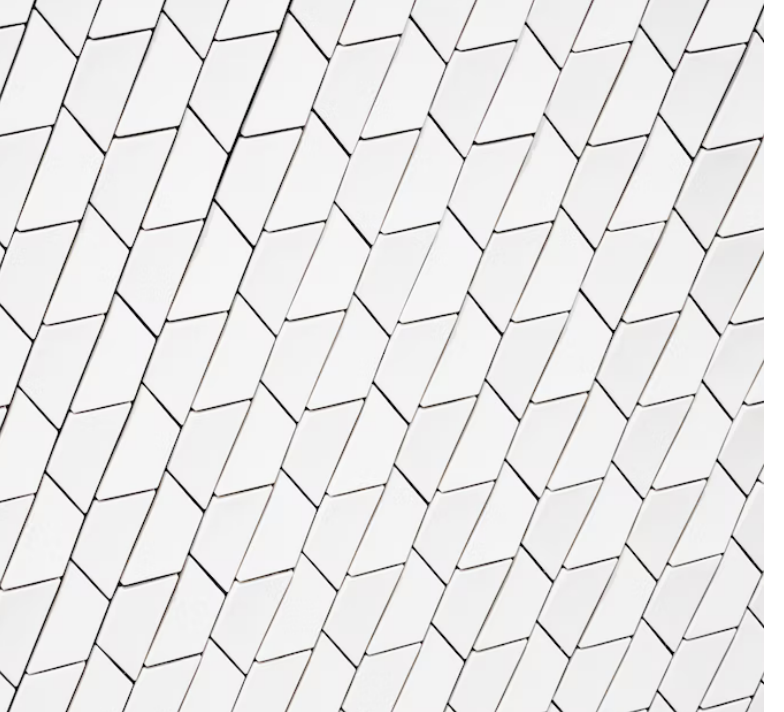 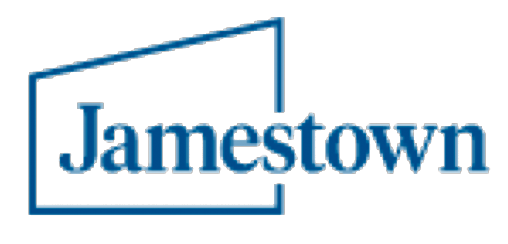 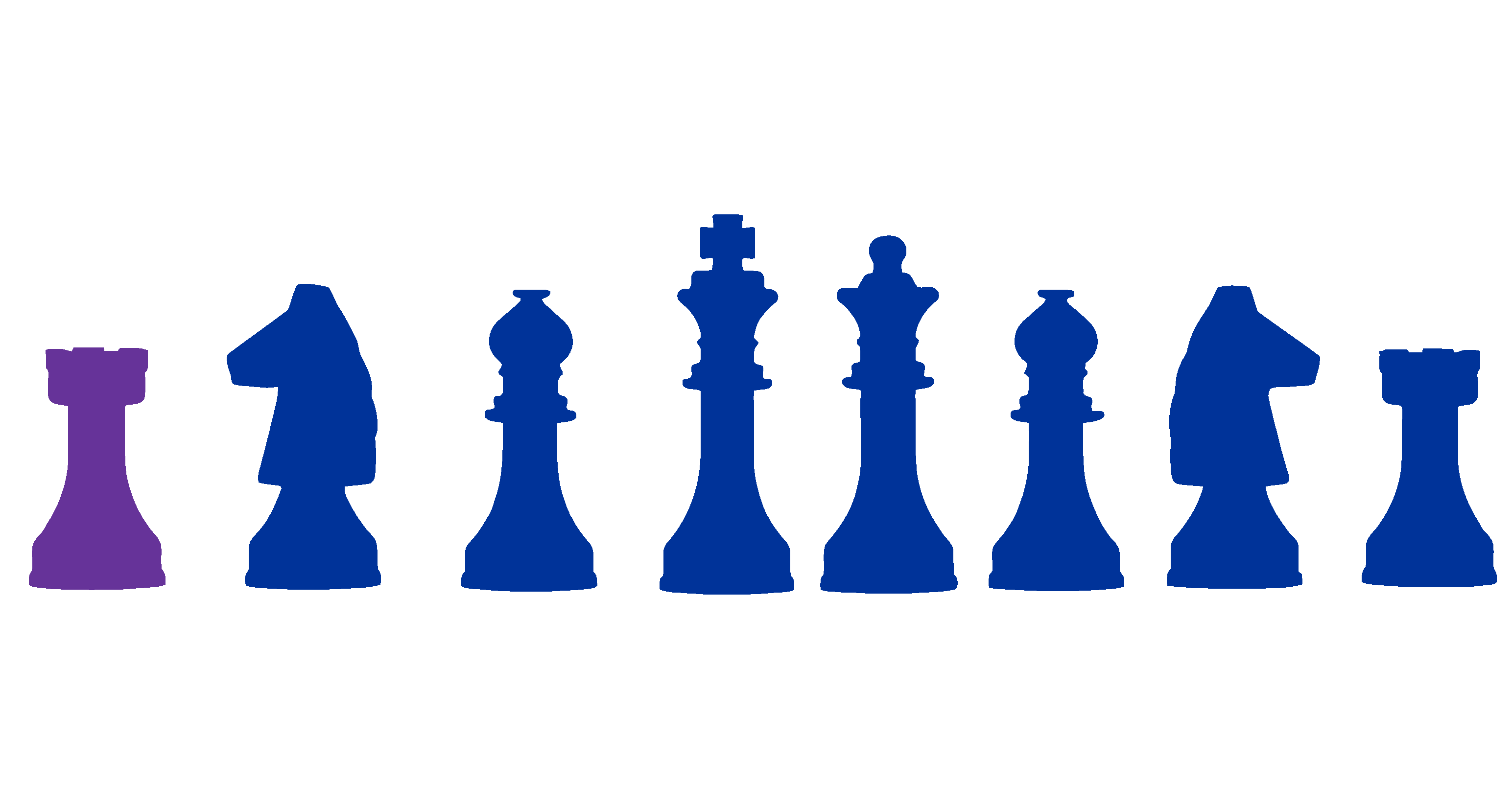 IN JEDER BEZEHUNG EINE GUTE PARTIE
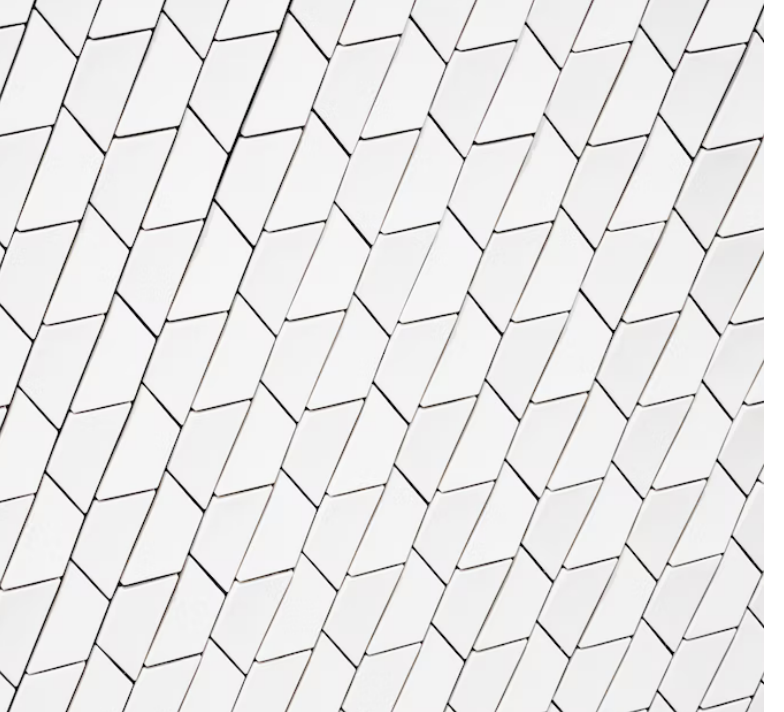 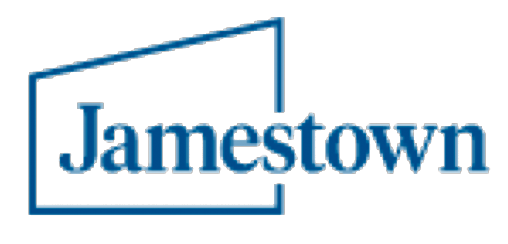 DIE INHALTE DER HEUTIGEN PARTIE
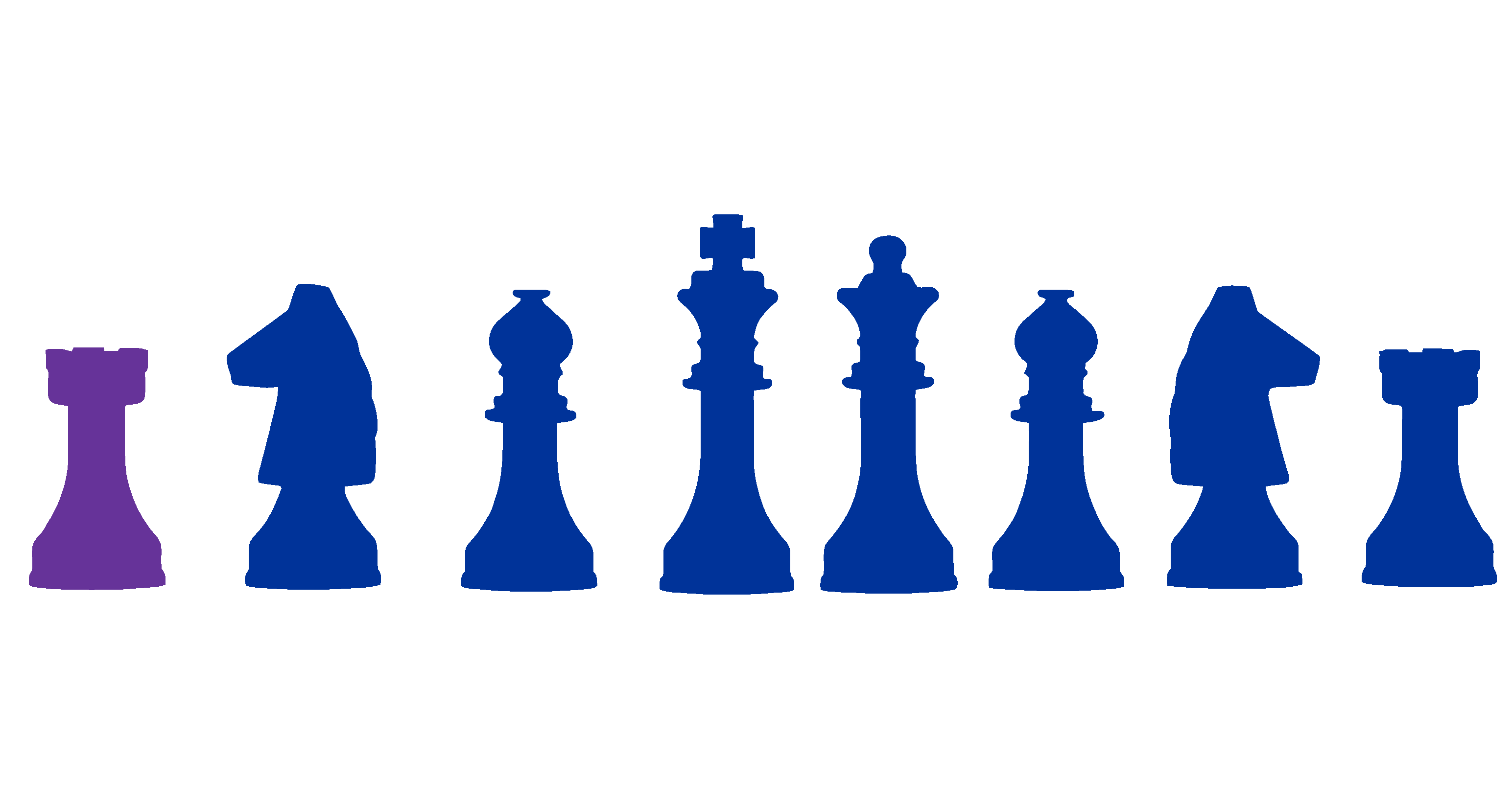 AGENDAPUNKT, DER ERSTE
DANACH FOLGT DER ZWEITE
DIES IST HIER NUR VERANSCHAULICHUNG
AUF DER AGENDAÜBERSICHT BITTE KEINE UNTERPUNKTE
ES GENÜGT VÖLLIG, WENN DIE BESPROCHENEN HAUPTKAPITEL HIER GEZEiGT WERDEN
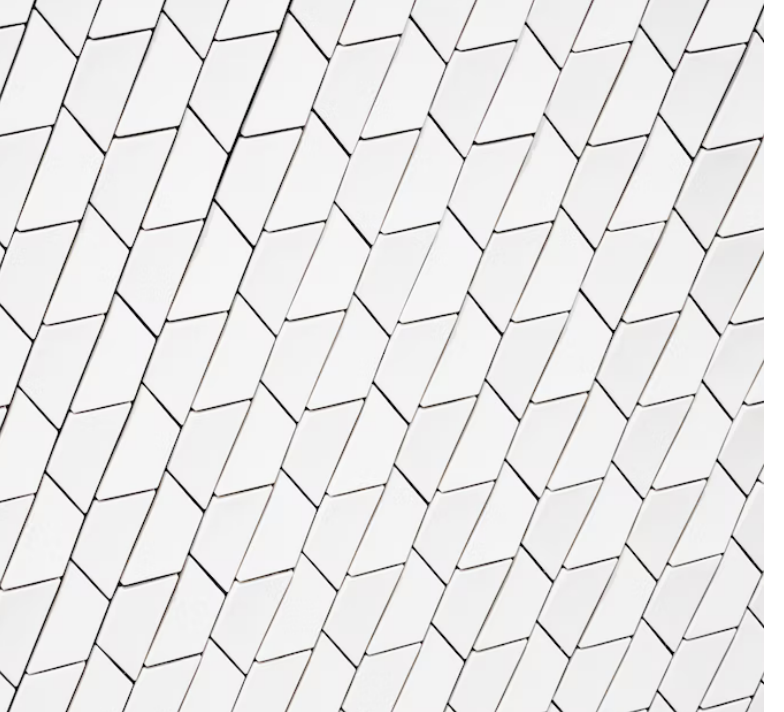 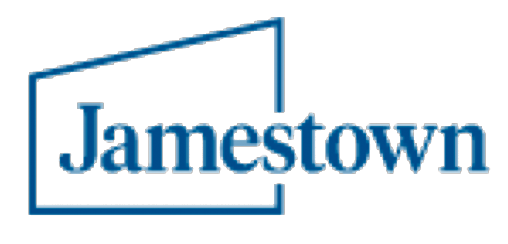 DIE INHALTE DER HEUTIGEN PARTIE
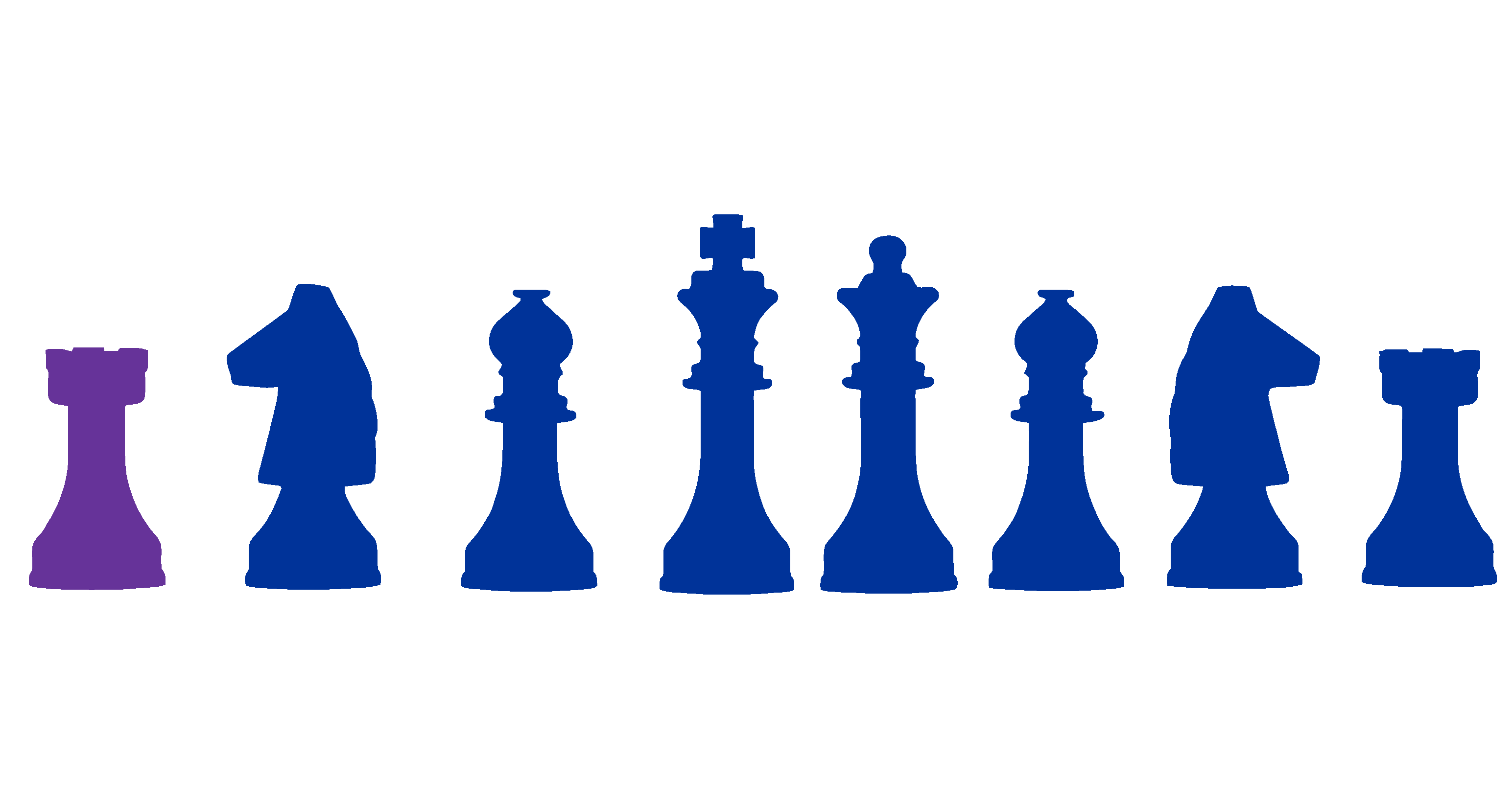 AGENDAPUNKT, DER ERSTE
gelangt man dann zum ersten Agendapunkt
kommen hier gerne die verschiedenen Unterpunkte
einer nach dem anderen, wie bisher auch
nach Möglichkeit bei allen Hauptkapiteln jeweils gleich viele Unterpunkte
so, wie es auf der nächsten Agendafolie gezeigt wird
DANACH FOLGT DER ZWEITE
DIES IST HIER NUR VERANSCHAULICHUNG
AUF DER AGENDAÜBERSICHT BITTE KEINE UNTERPUNKTE
ES GENÜGT VÖLLIG, WENN DIE BESPROCHENEN HAUPTKAPITEL HIER GEZEiGT WERDEN
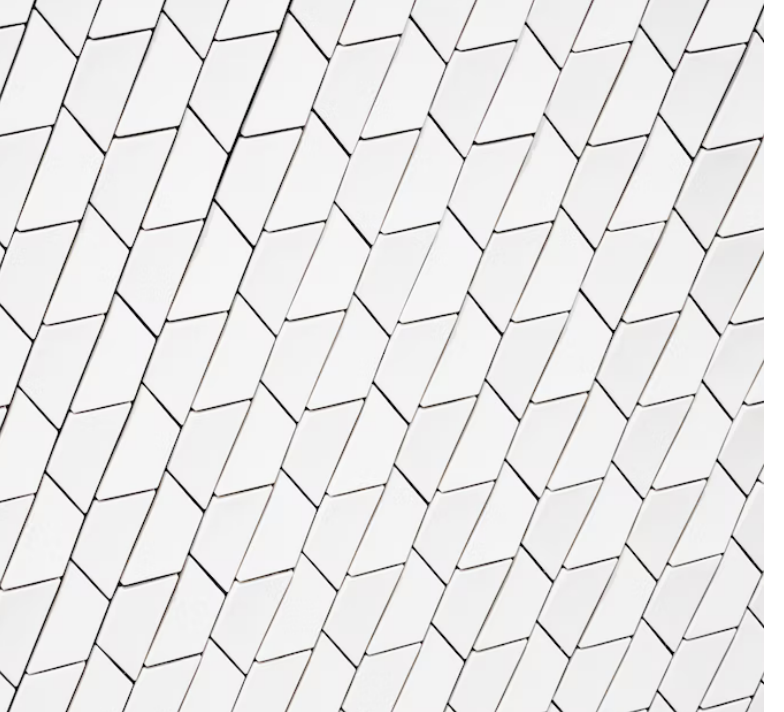 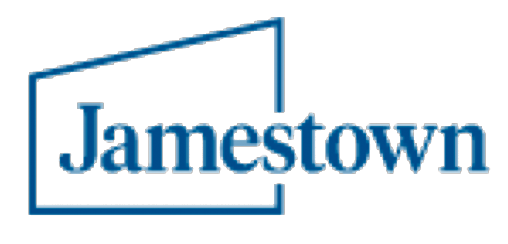 DIE INHALTE DER HEUTIGEN PARTIE
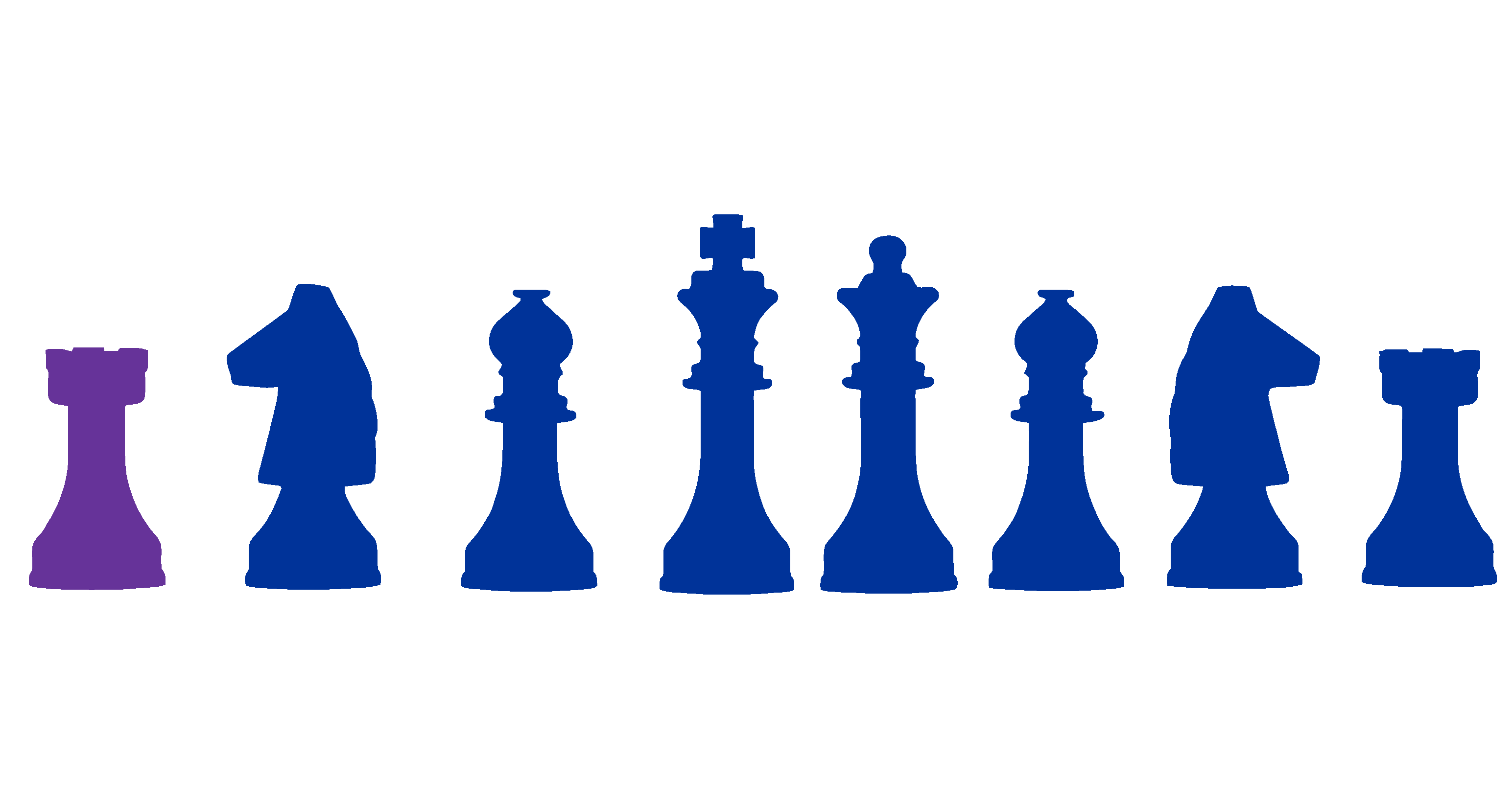 AGENDAPUNKT, DER ERSTE
DANACH FOLGT DER ZWEITE
gelangt man dann zum ersten Agendapunkt
kommen hier gerne die verschiedenen Unterpunkte
einer nach dem anderen, wie bisher auch
nach Möglichkeit bei allen Hauptkapiteln jeweils gleich viele Unterpunkte
so, wie es auf der nächsten Agendafolie gezeigt wird
DIES IST HIER NUR VERANSCHAULICHUNG
AUF DER AGENDAÜBERSICHT BITTE KEINE UNTERPUNKTE
ES GENÜGT VÖLLIG, WENN DIE BESPROCHENEN HAUPTKAPITEL HIER GEZEiGT WERDEN
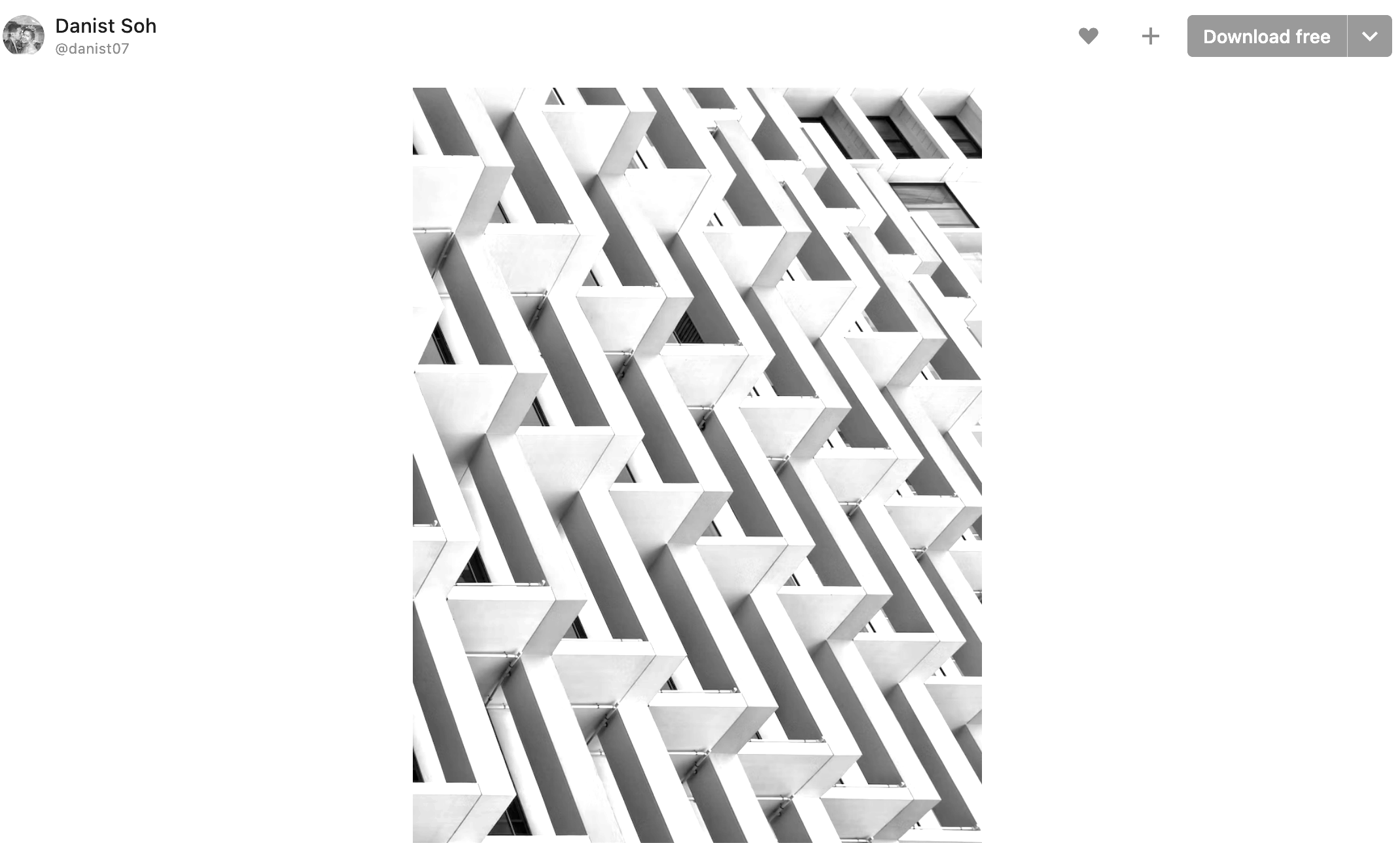 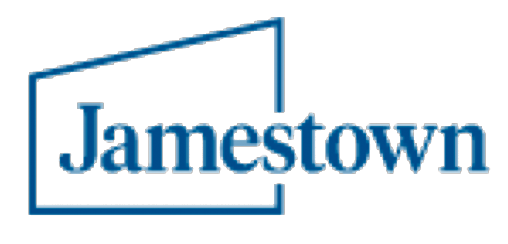 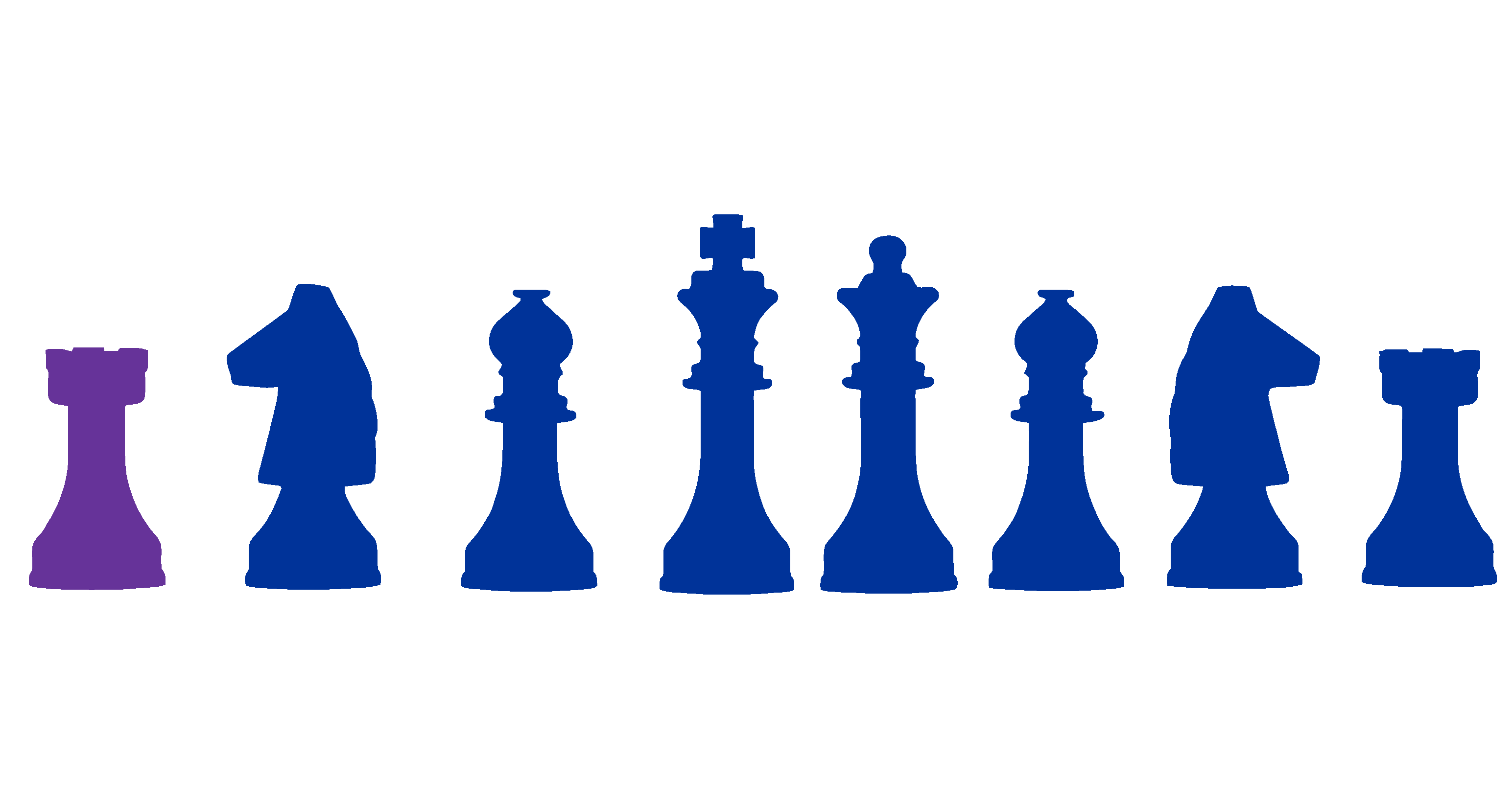 EXKLUSIV FÜR SIE BESTENS AUFGESTELLT
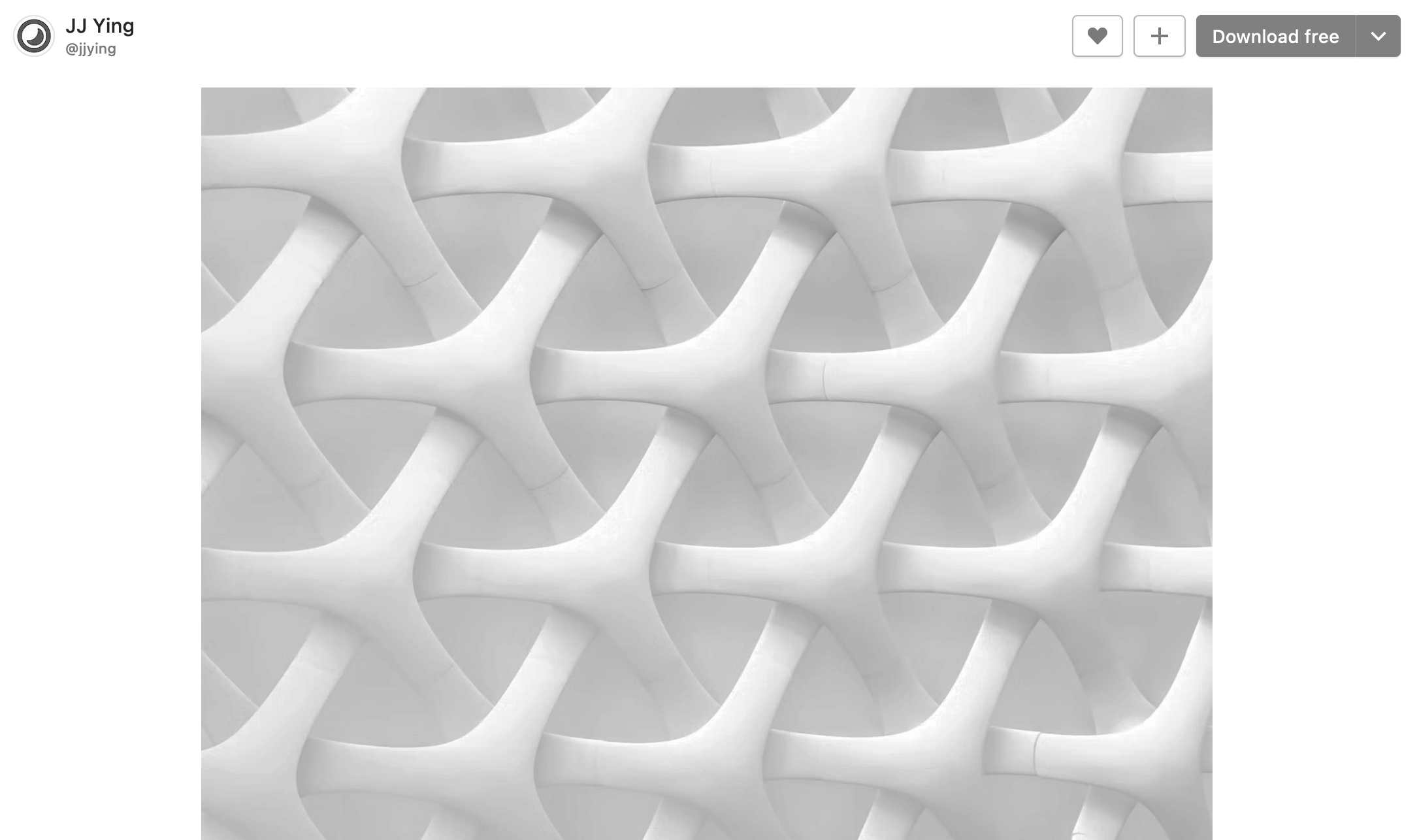 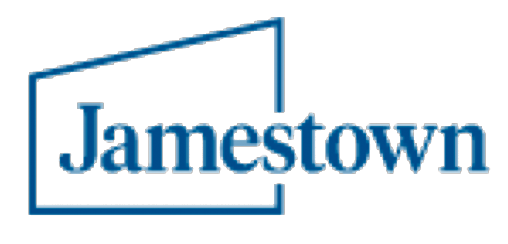 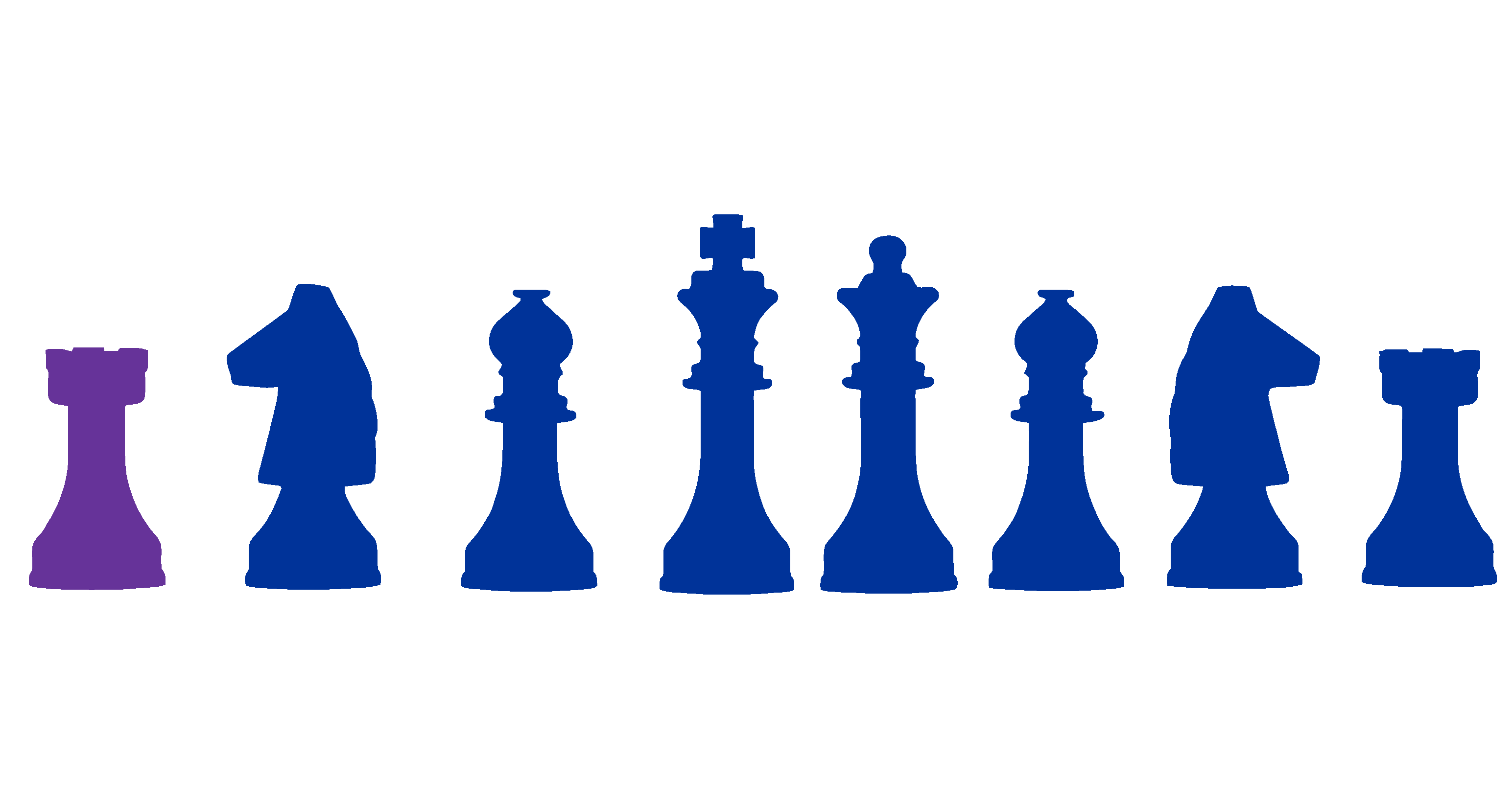 WORAN WIR UNS VERBINDLICH HALTEN
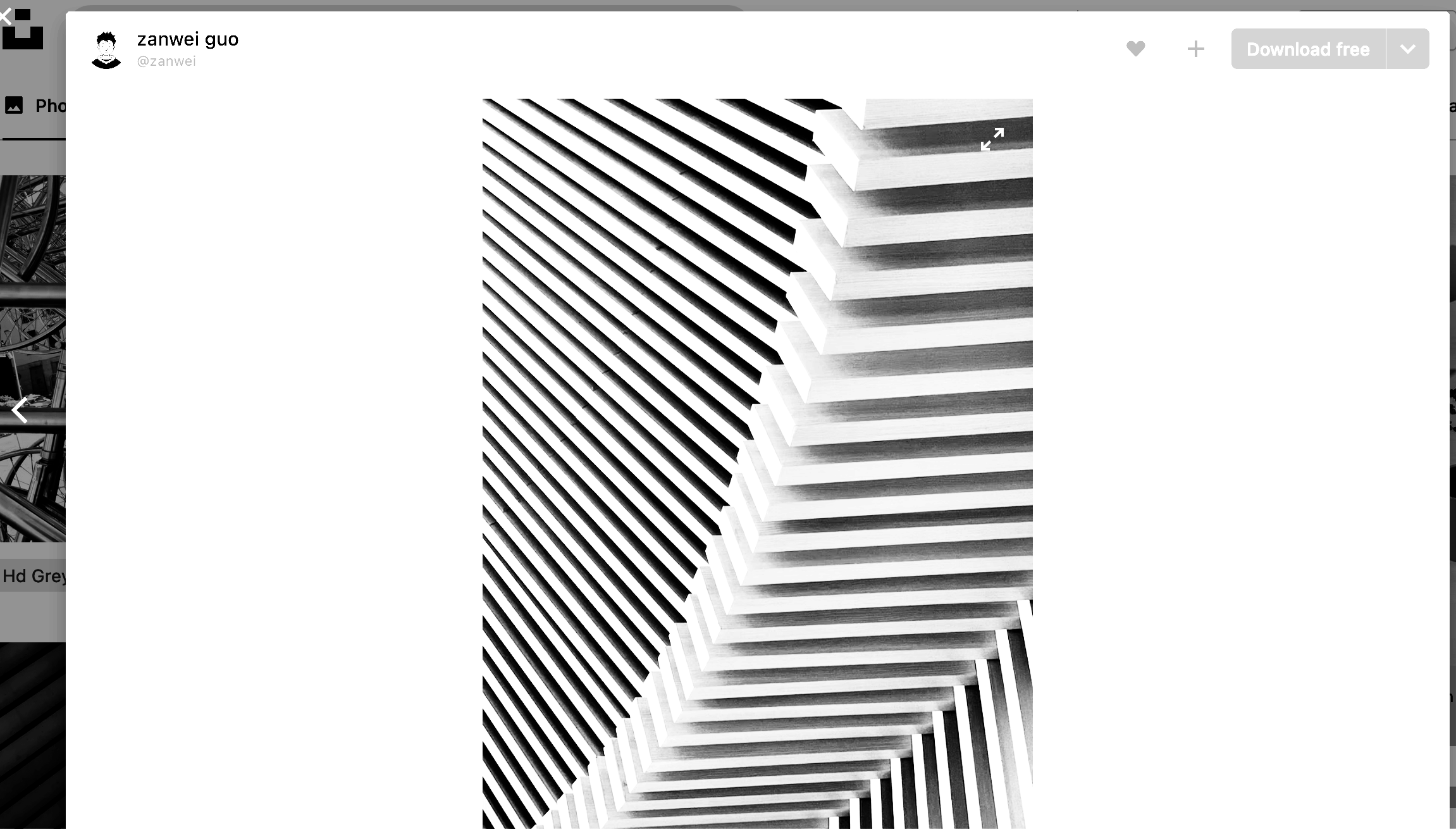 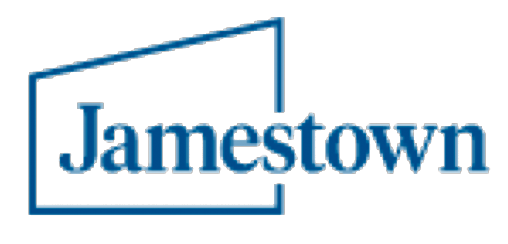 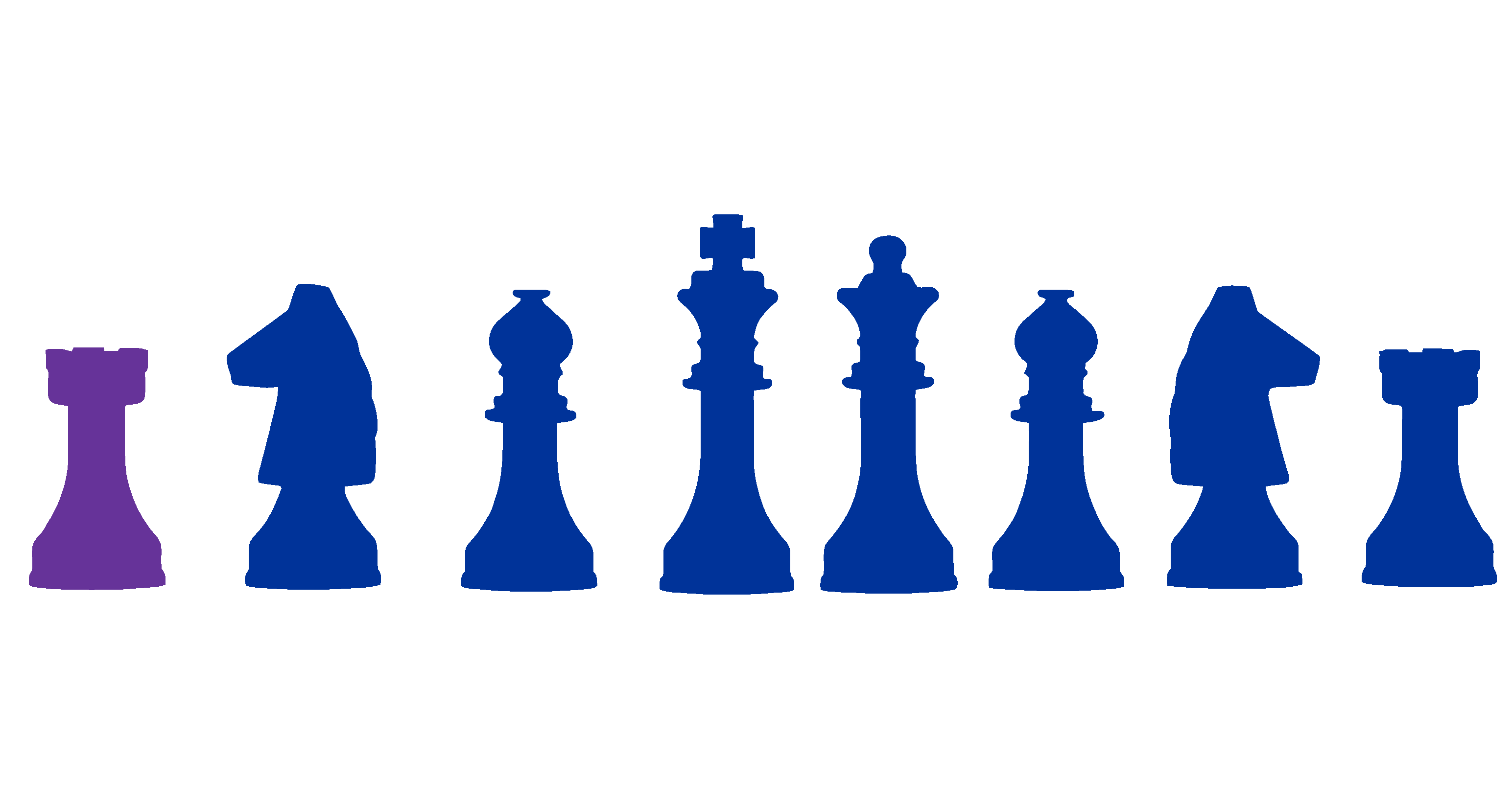 SO LÄUFT ES EINFACH GUT
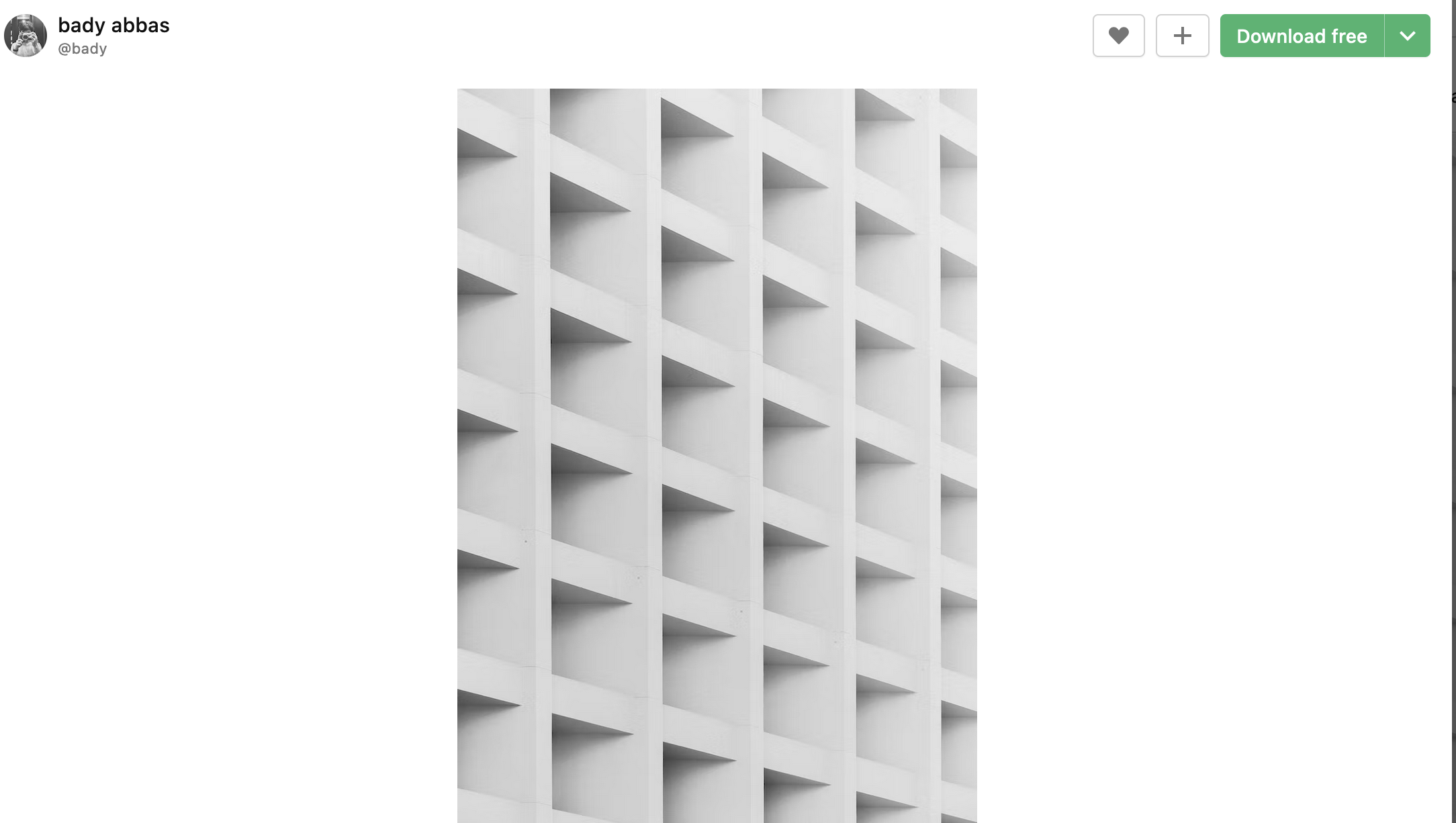 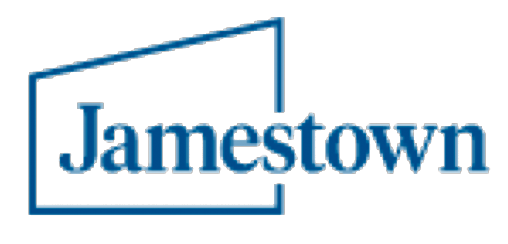 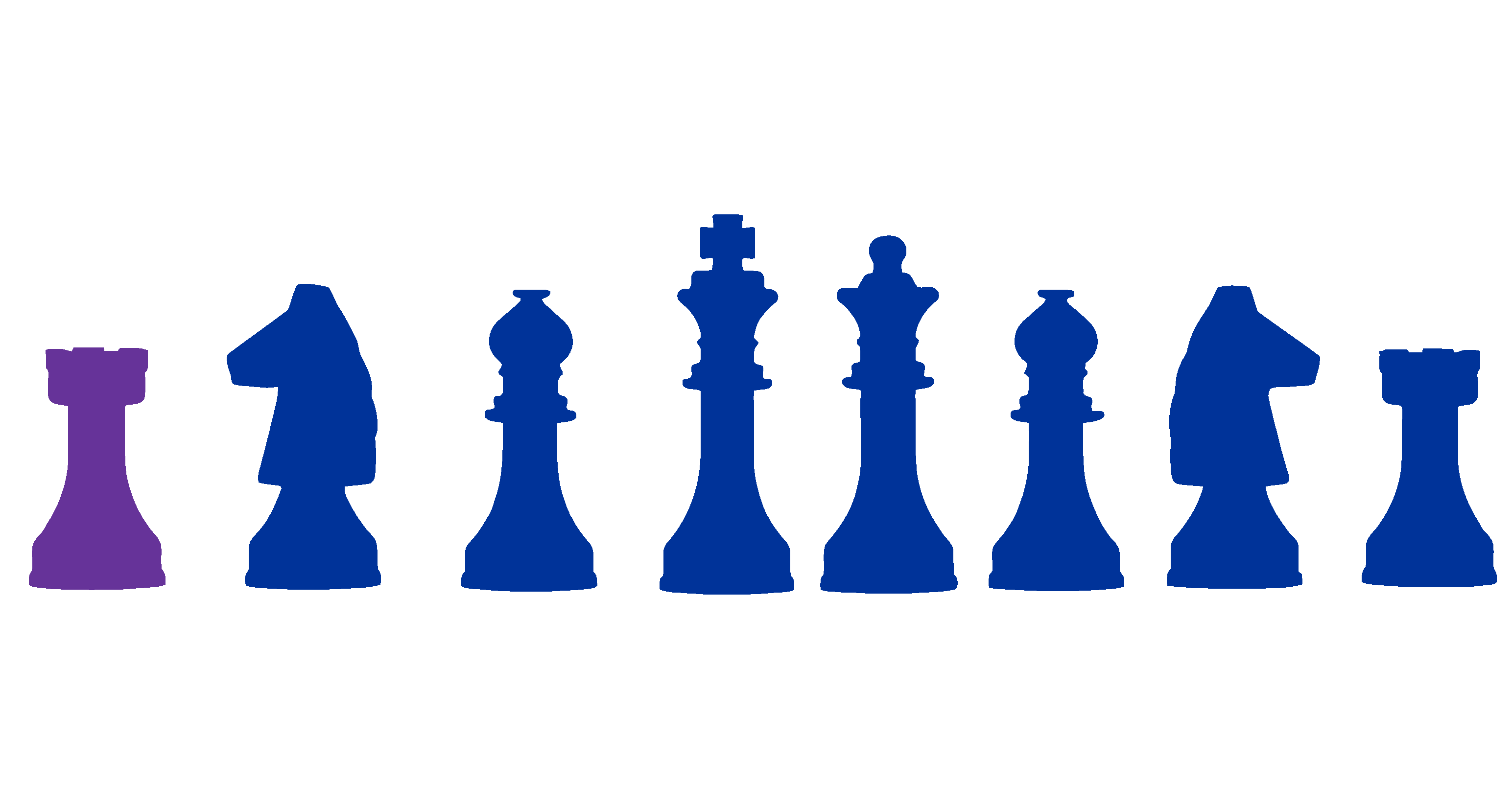 EIN IDEALES FELD FÜR INVESTITIONEN
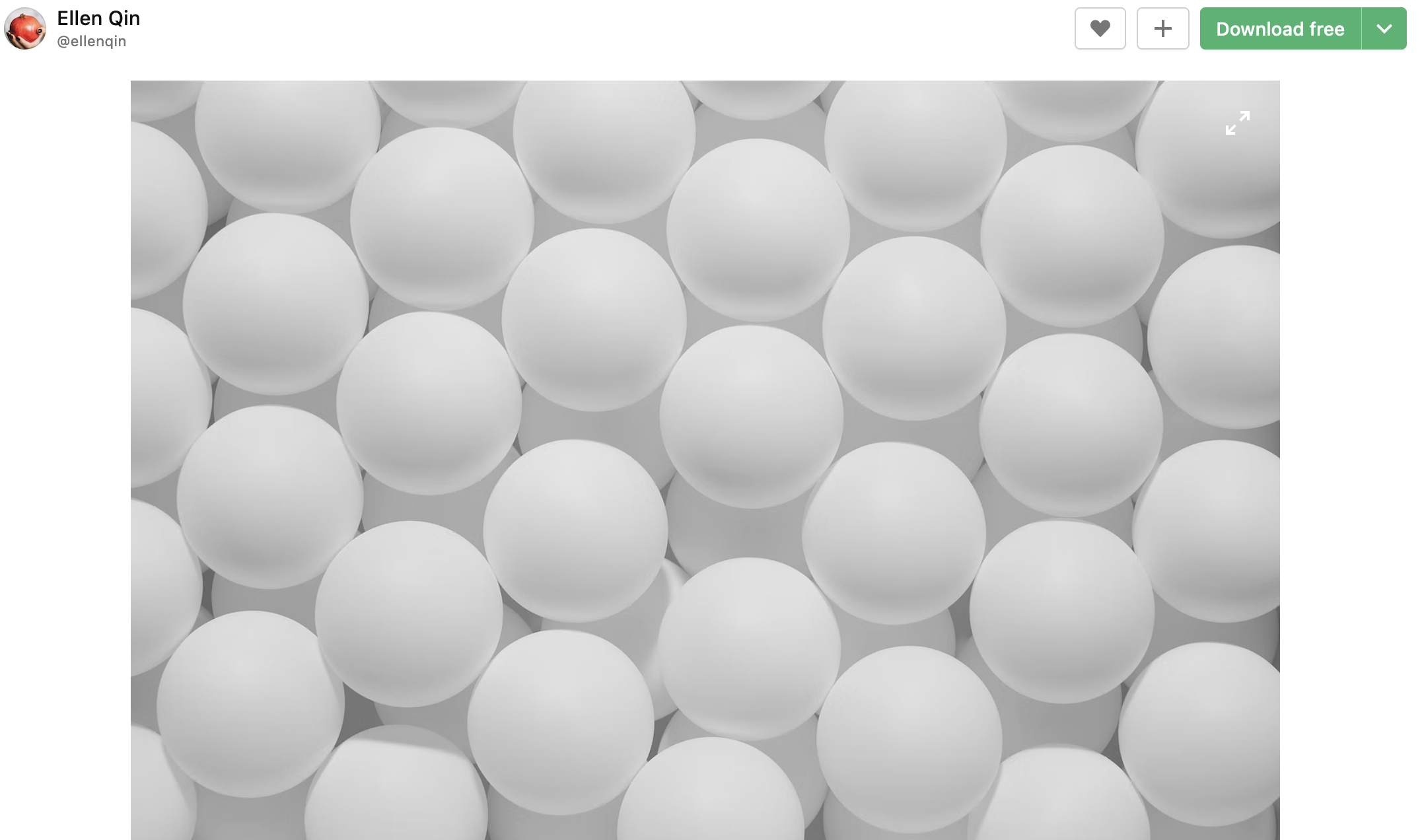 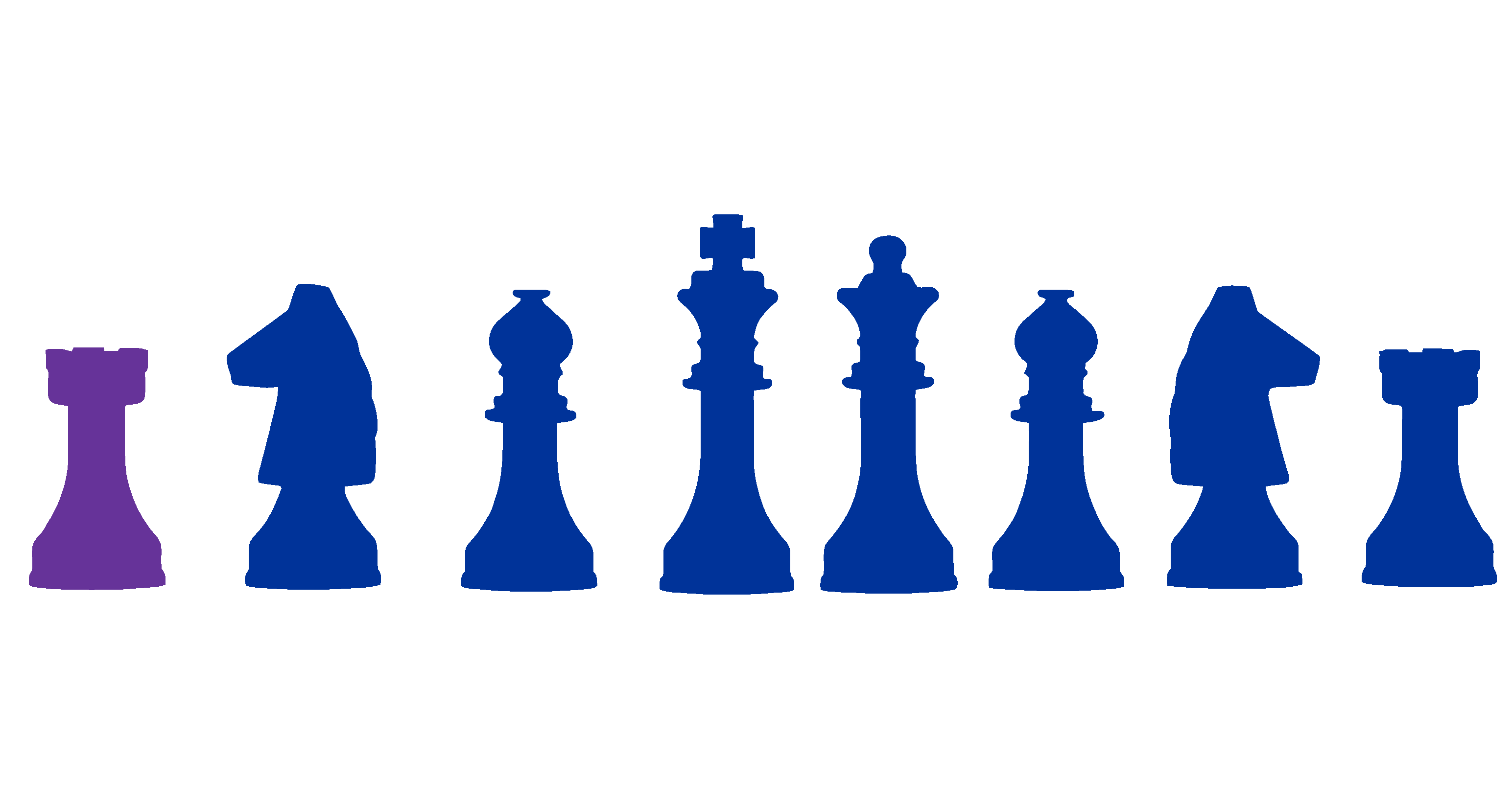 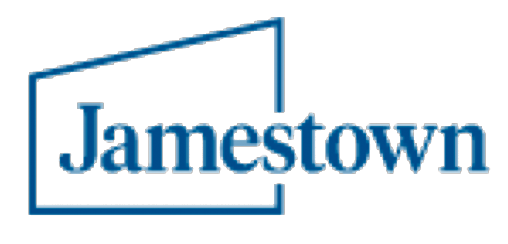 ZUG FÜR ZUG ZUM ERFOLG
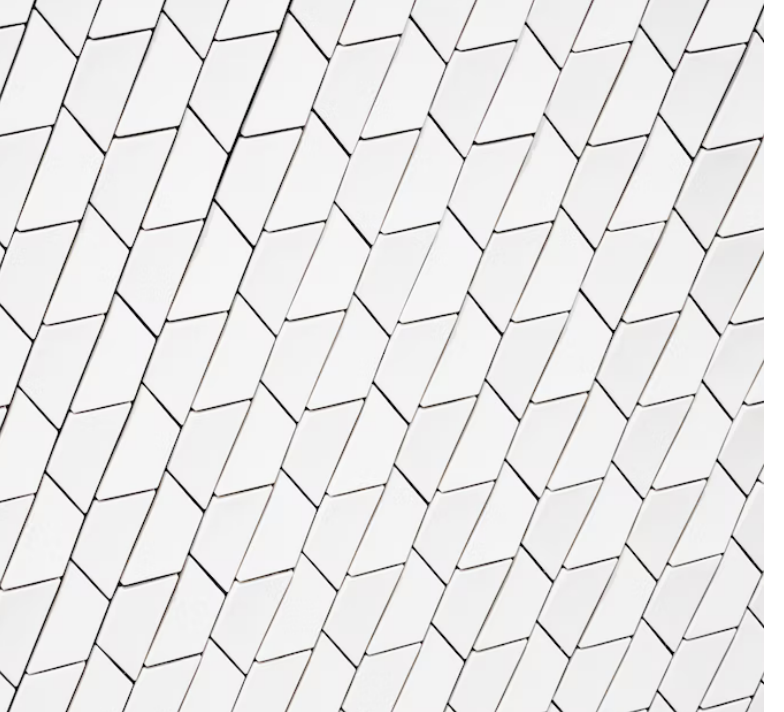 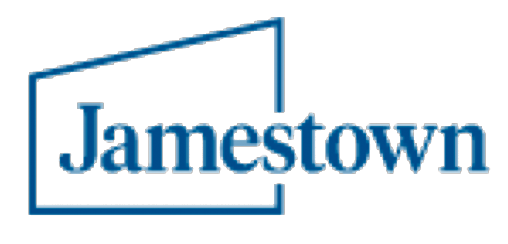 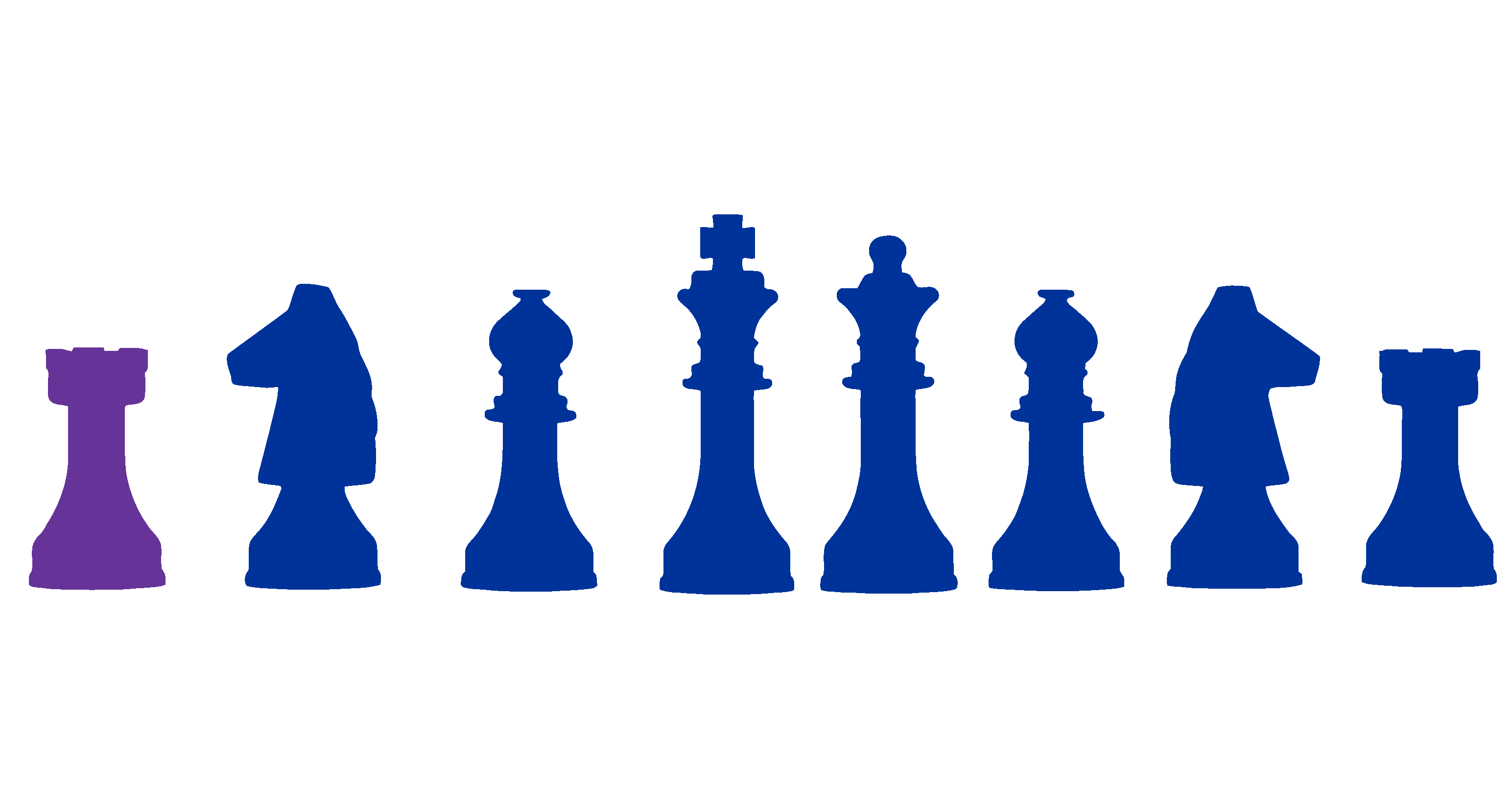 EINE GUTE PARTIE IN JEDER BEZIEHUNG